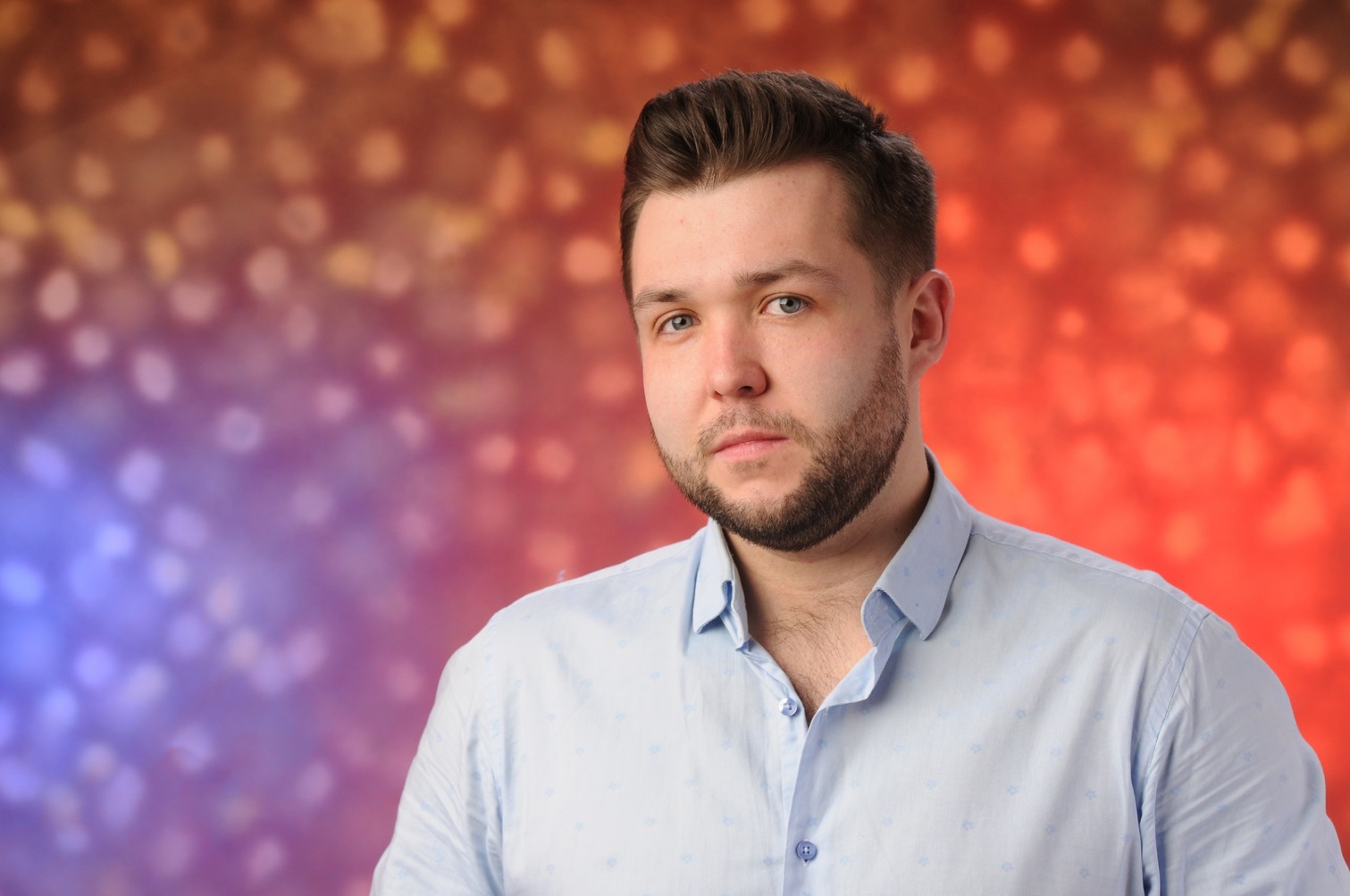 Использование инструментов оценивания СГО для организации разноуровневого подхода на уроках информатики
Автор: Ашихмин Илья Андреевич, 
учитель информатики МБОУ «Гимназия № 1 г. Челябинска»
Противоречие
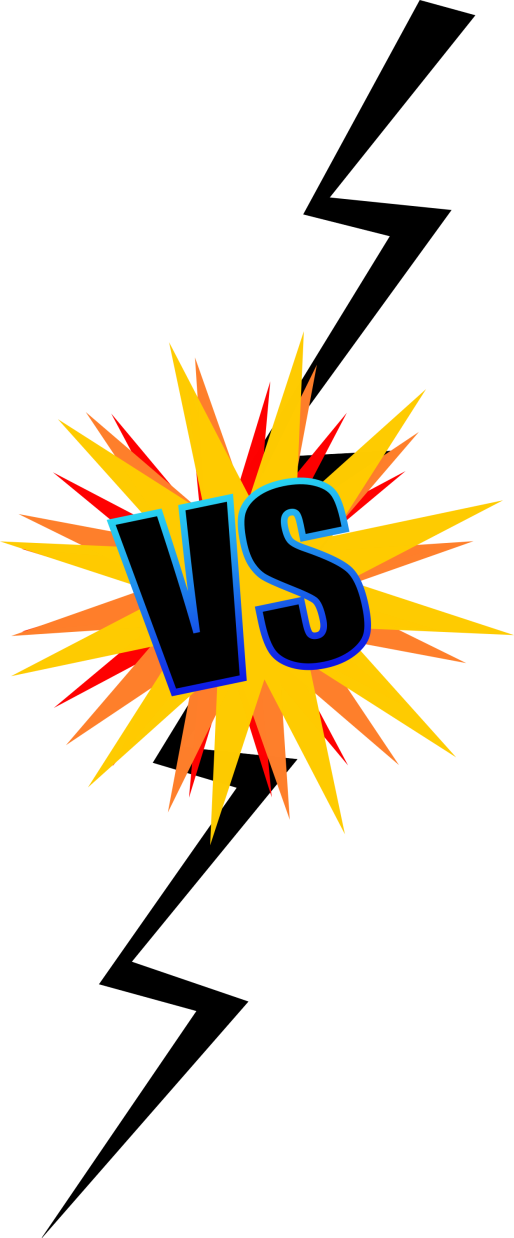 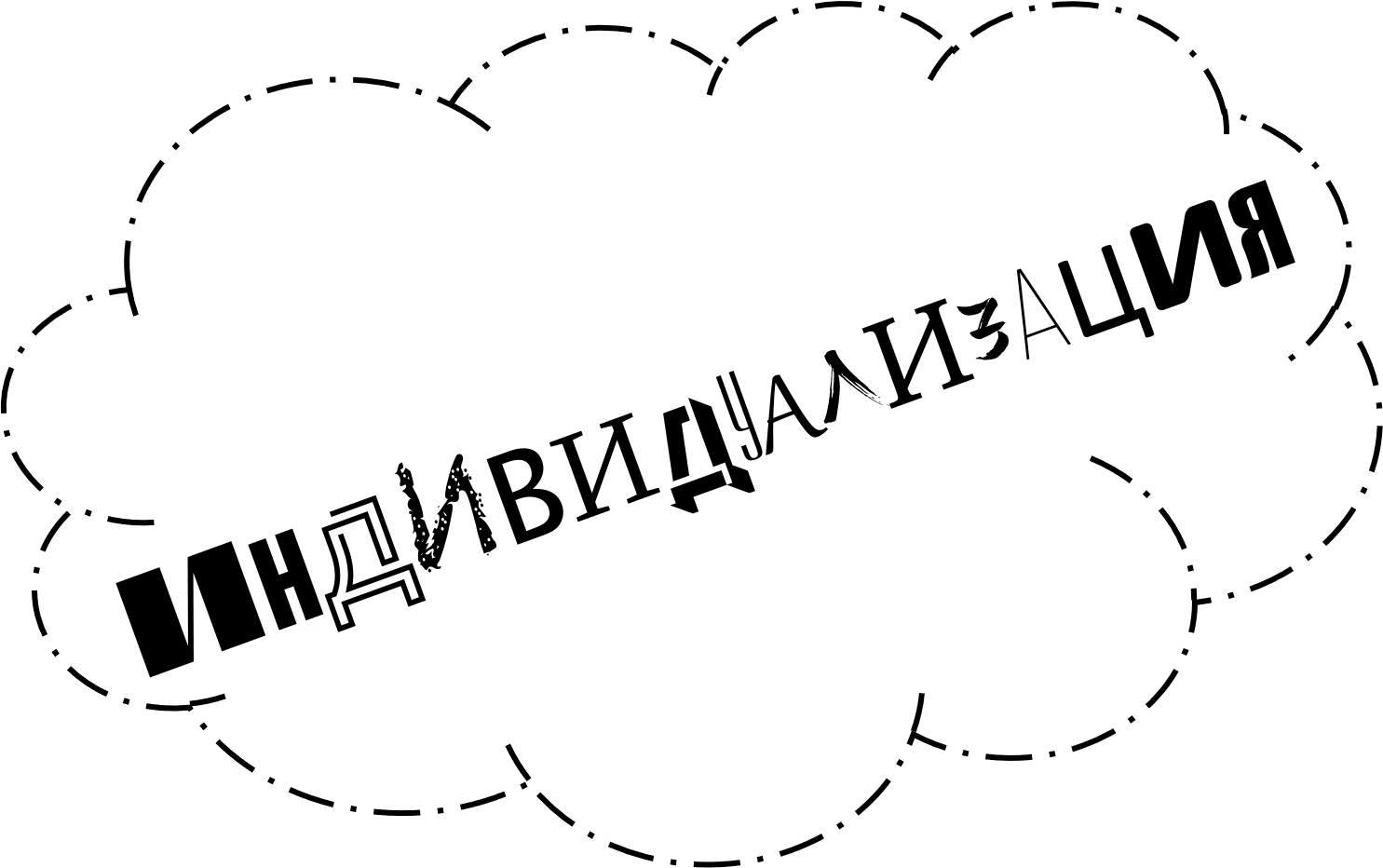 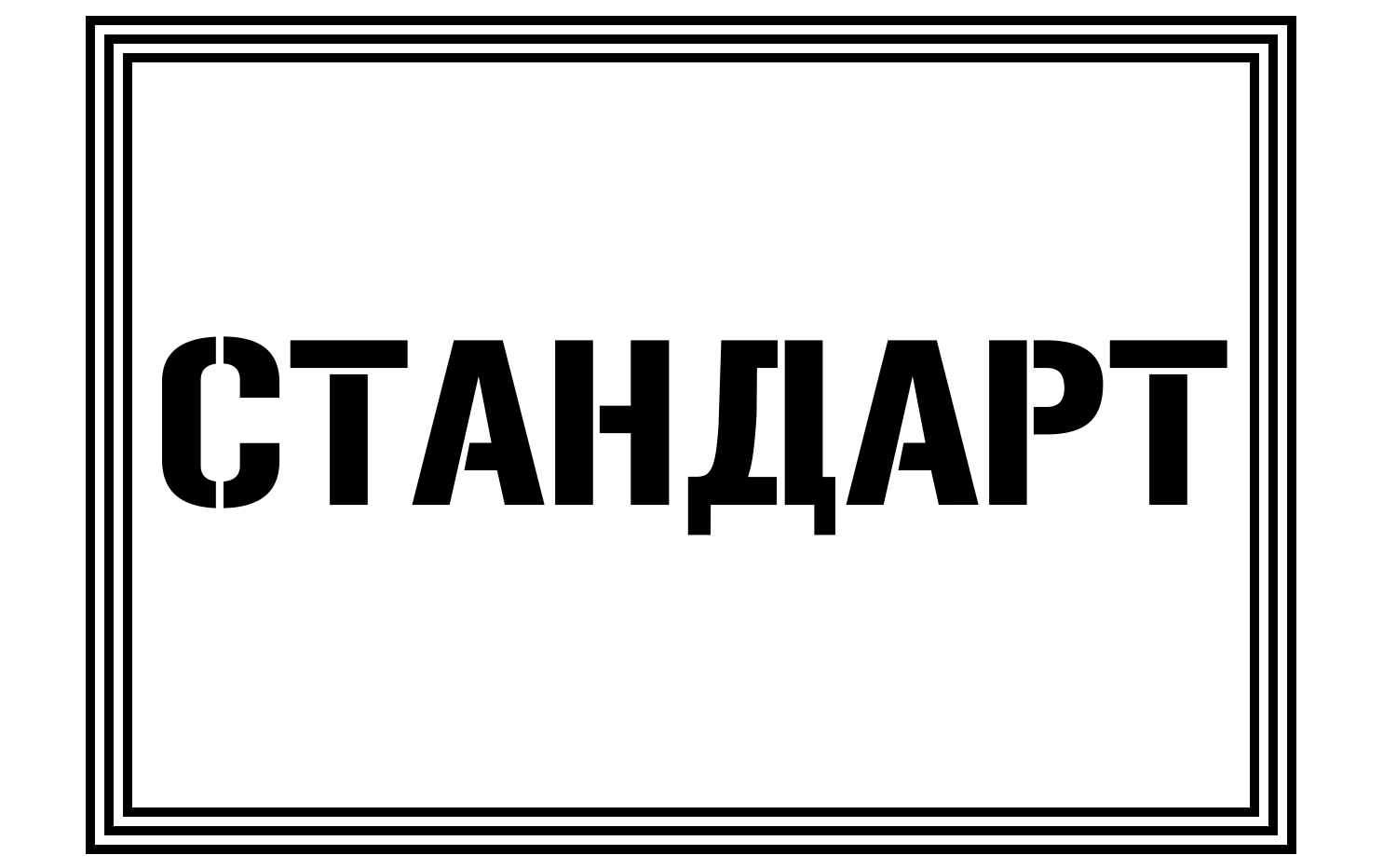 Первый опыт
3
4
5
Средневзвешенная оценка
30
60
Самостоятельная работа
50
Практическая работа
Домашнее задание
40
100
Контрольная работа
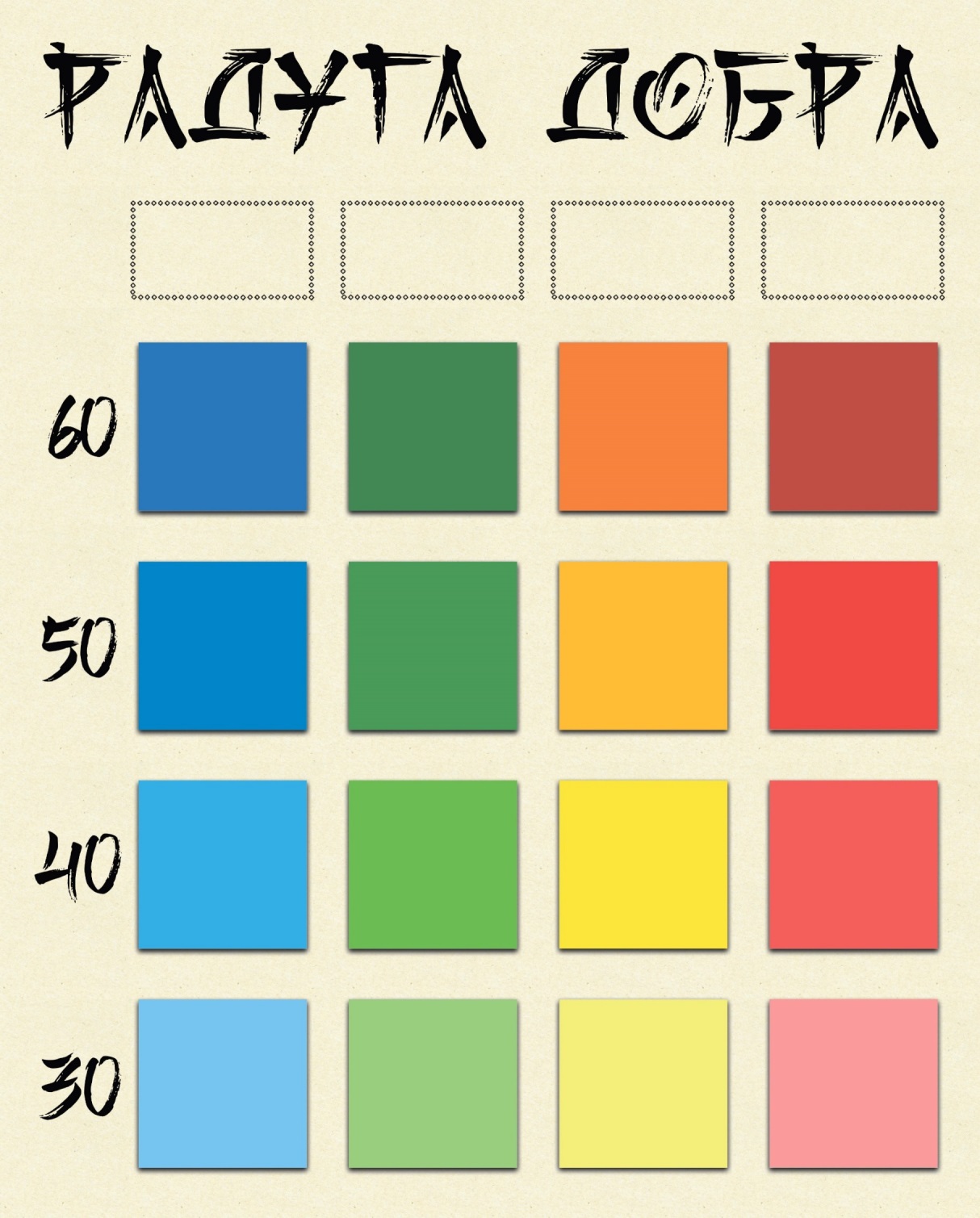 Цвет
Настроение
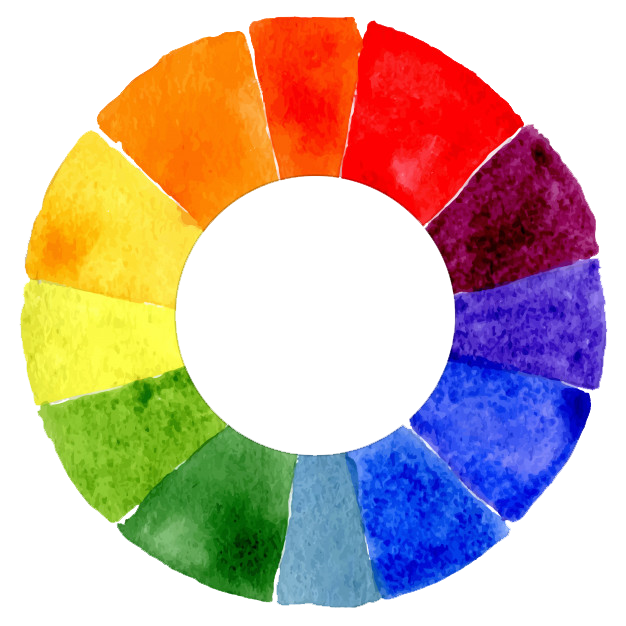 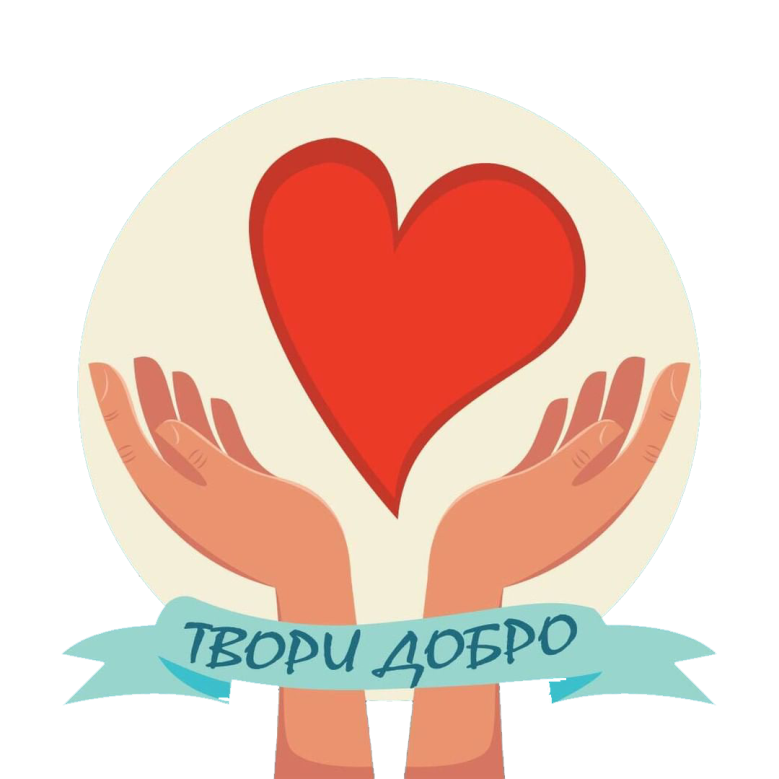 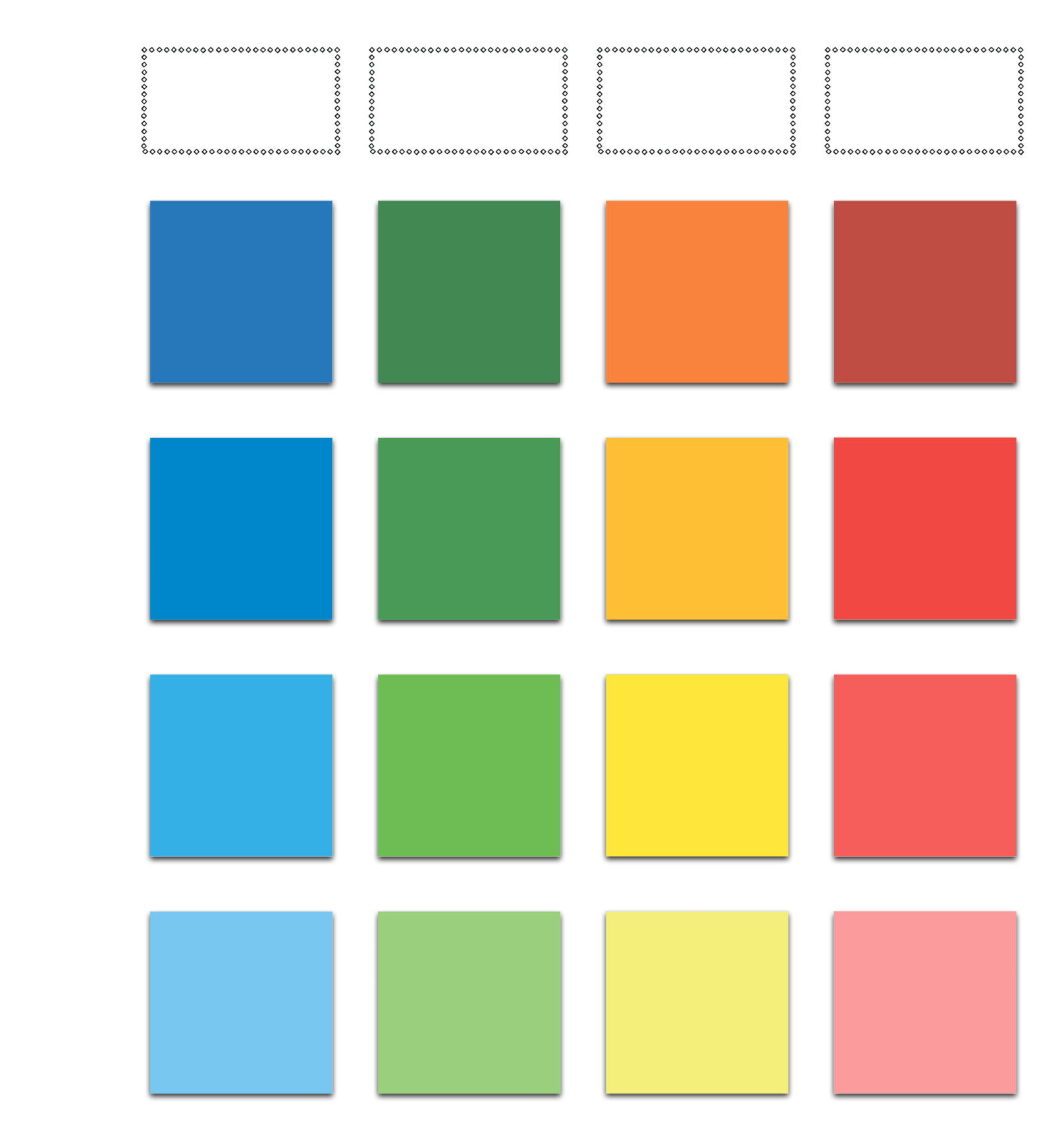 Математика
Экология
Группа 3
Группа 4
60
5
5
Сложность
Сложность
50
5
5
Сложность
Сложность
40
5
5
Сложность
Сложность
30
5
5
Сложность
Сложность
Таксономия познавательных целей Блума
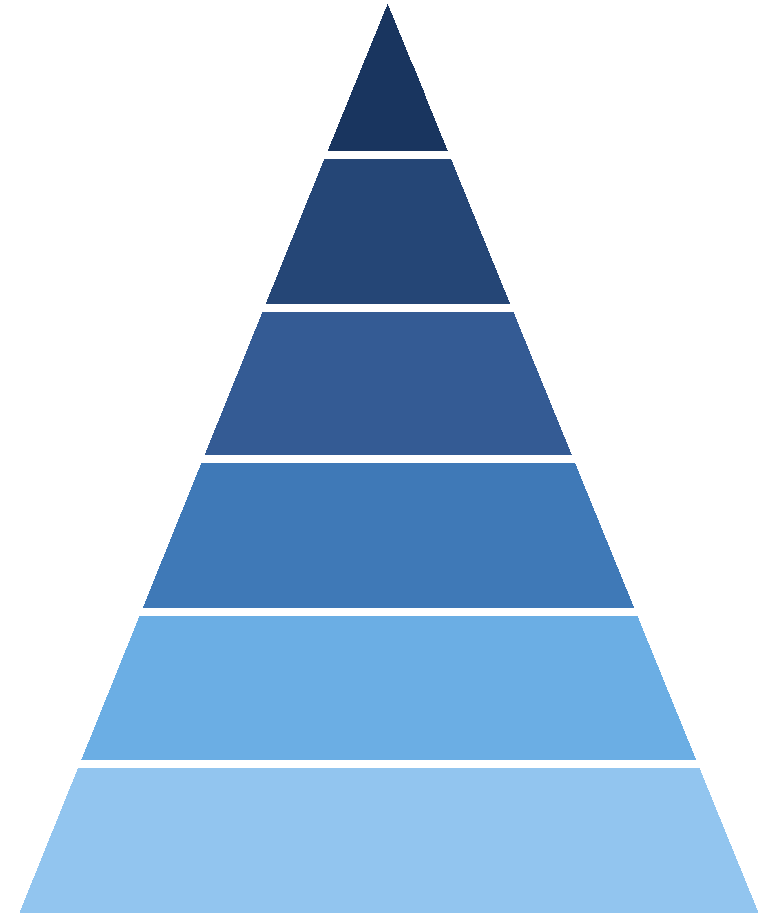 Оценка
синтез, оценка
(высокий уровень)
Синтез
Анализ
применение, анализ
(средний уровень)
Использование
Понимание
навыки мышления
(низкий уровень)
Знания
Навыки мышления
Знание
Понимание
Применение
Анализ
Планируемые результаты
Организация работы в «Сетевой Город. Образование»
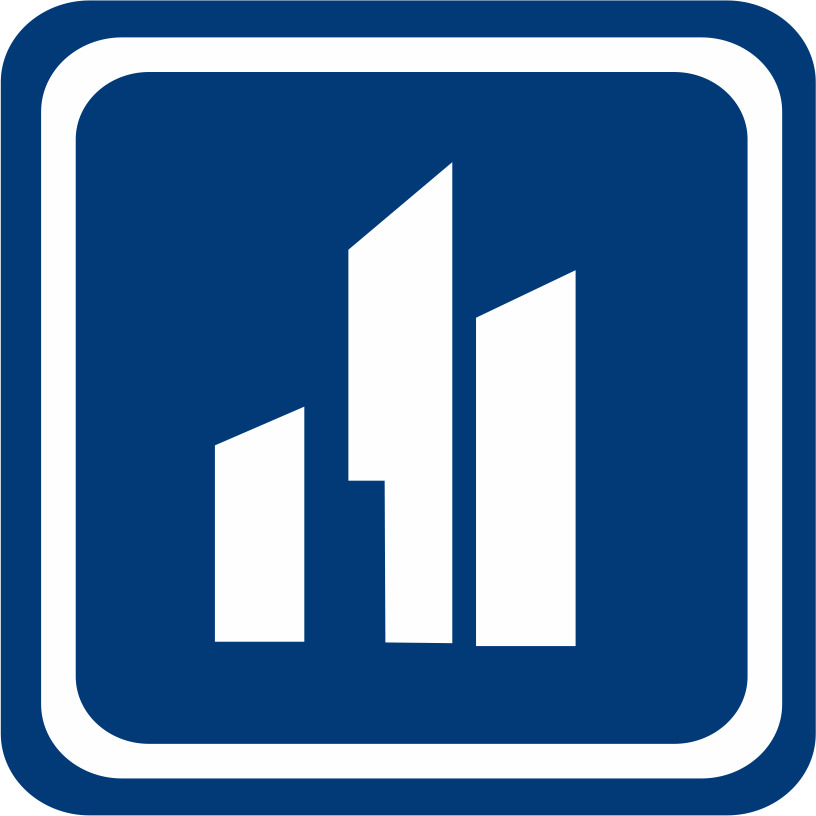 Работа с электронным журналом
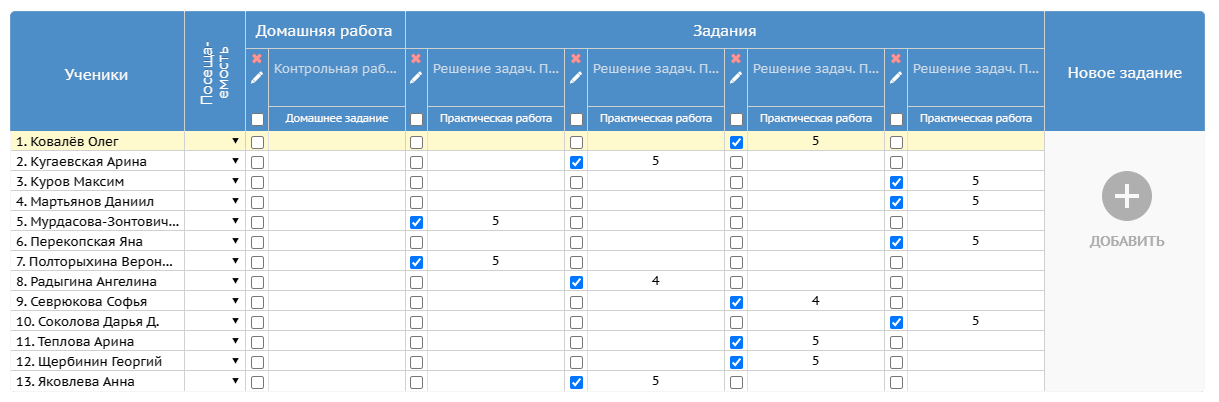 Заполнение темы урока
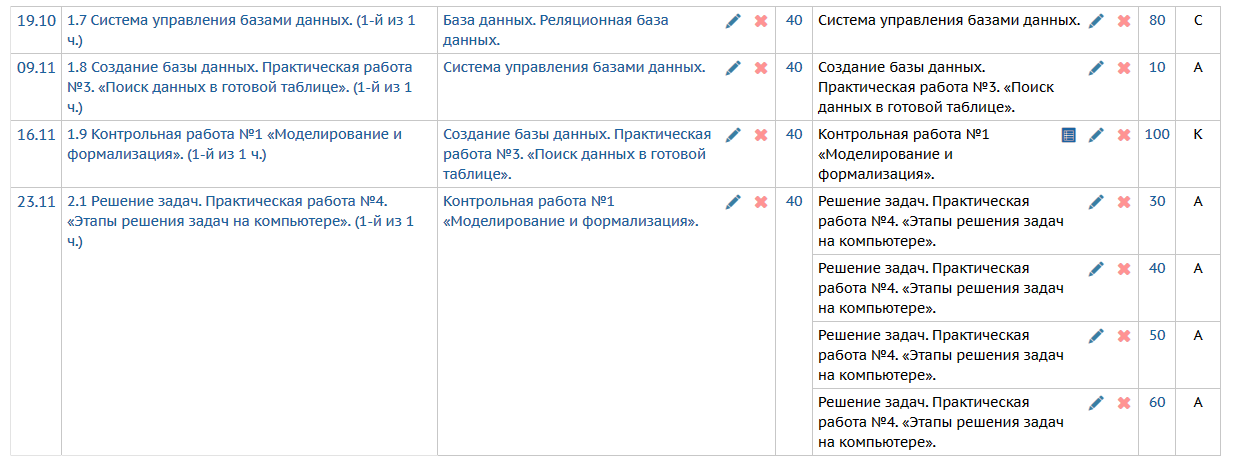 Спасибо за внимание!